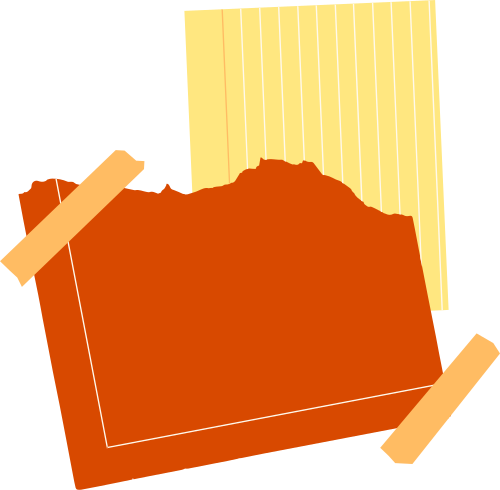 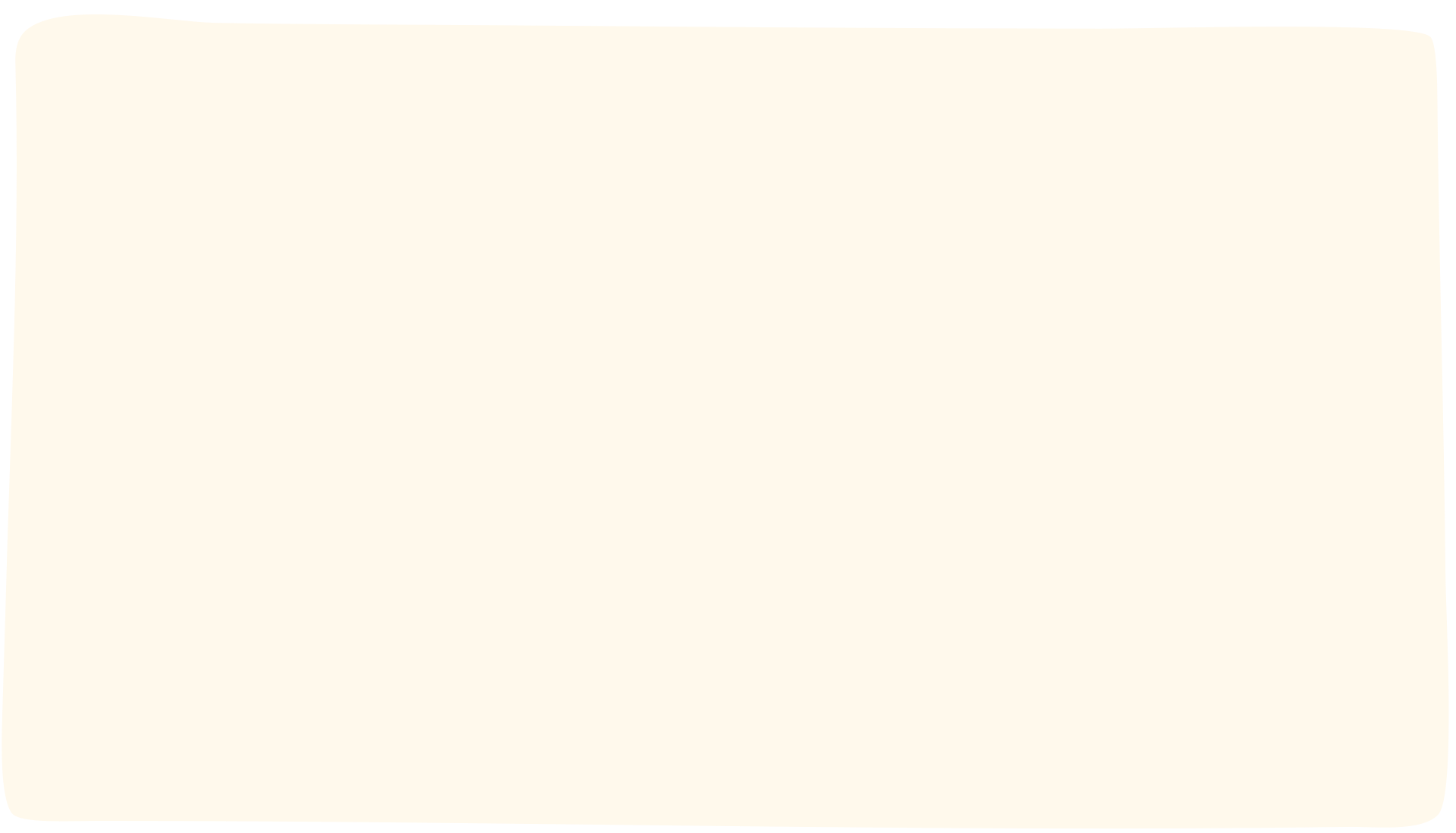 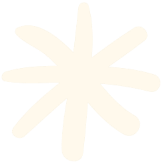 PHÒNG GIÁO DỤC VÀ ĐÀO TẠO QUẬN LONG BIÊN 
TRƯỜNG MẦM NON NẮNG MAI
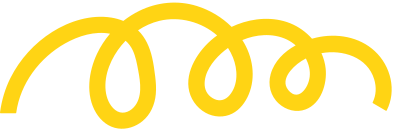 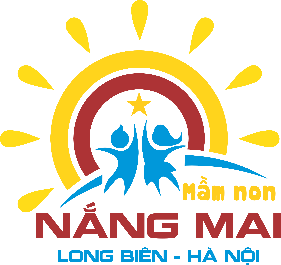 LĨNH VỰC PHÁT TRIỂN THẨM MỸ
Đề tài: Tô nét và tô màu con cá
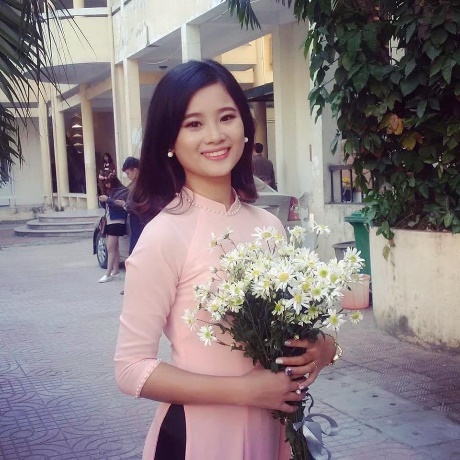 Lứa tuổi: Mẫu giáo nhỡ (4-5 tuổi)
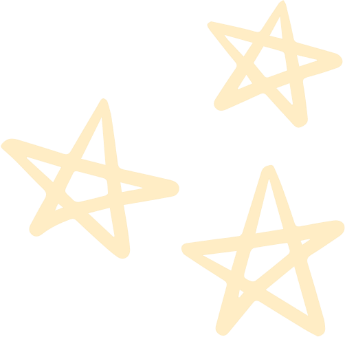 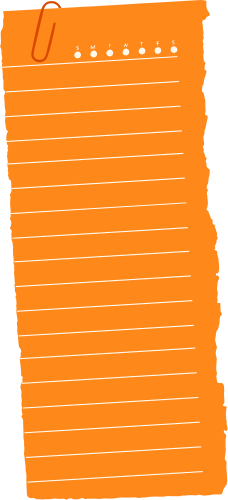 Giáo viên: Hà Thị Minh Thu
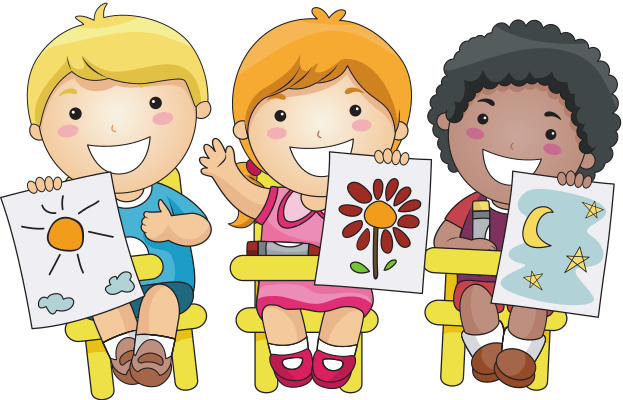 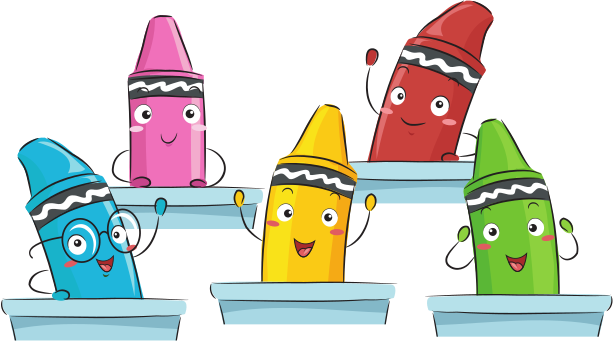 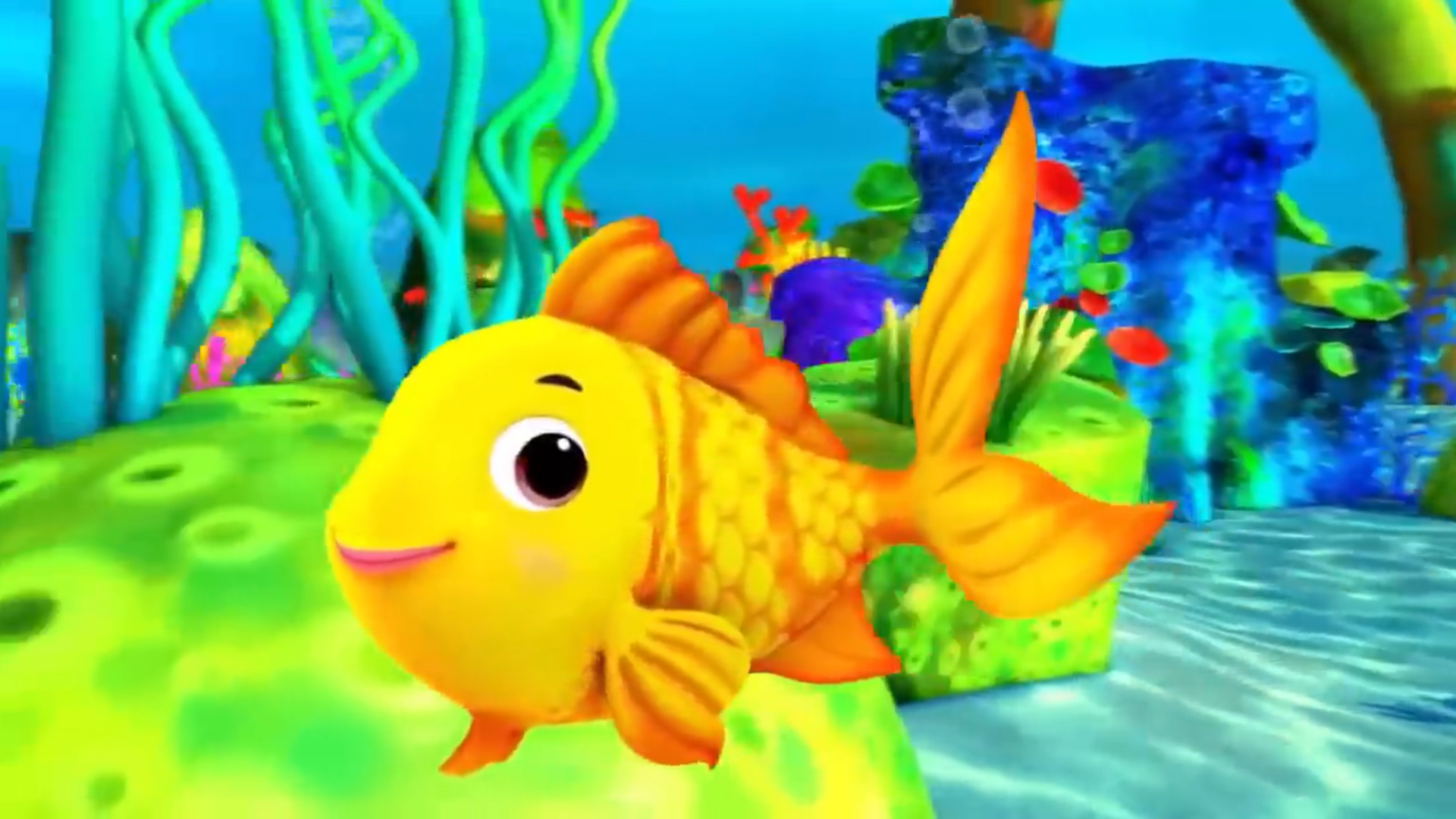 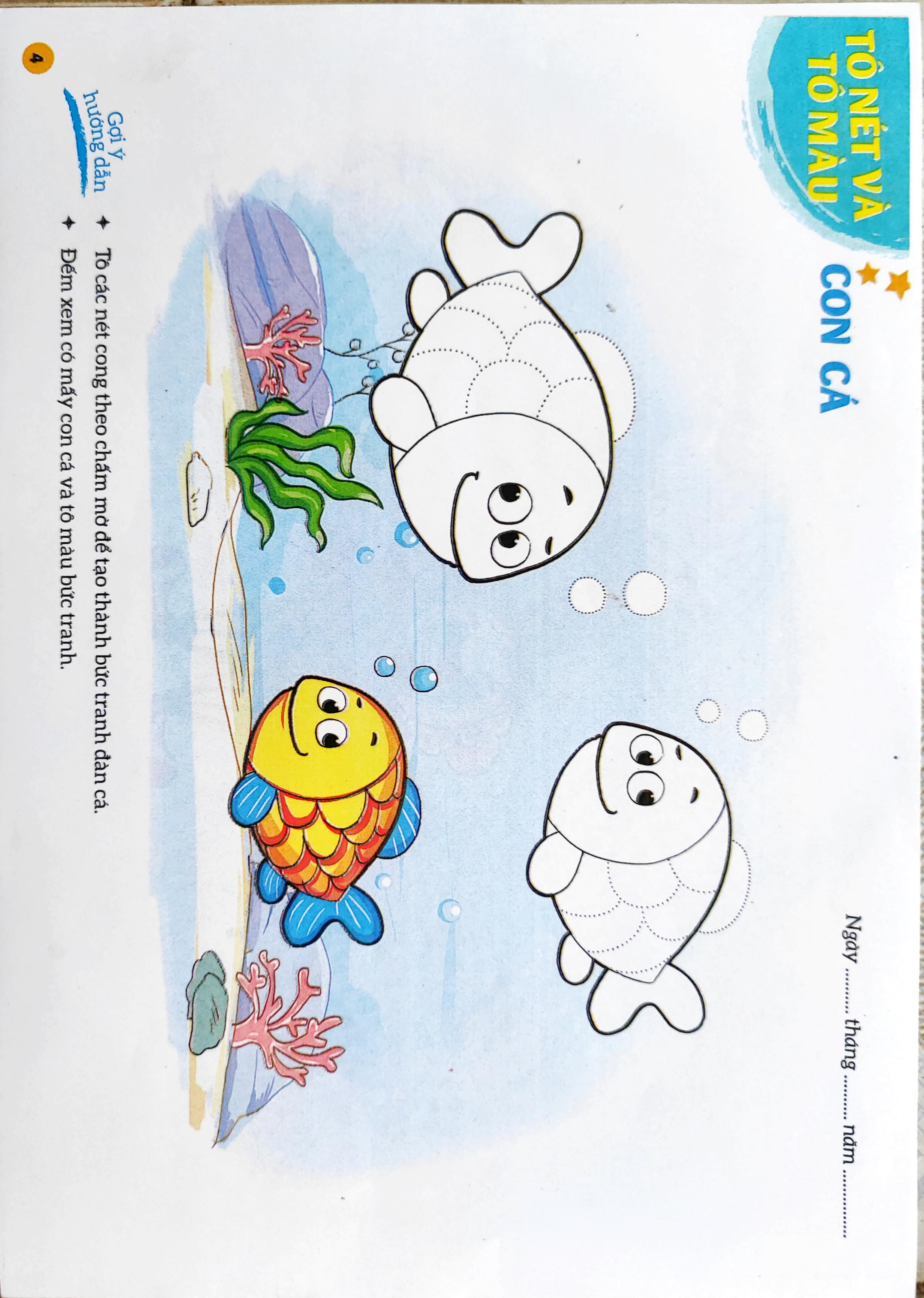 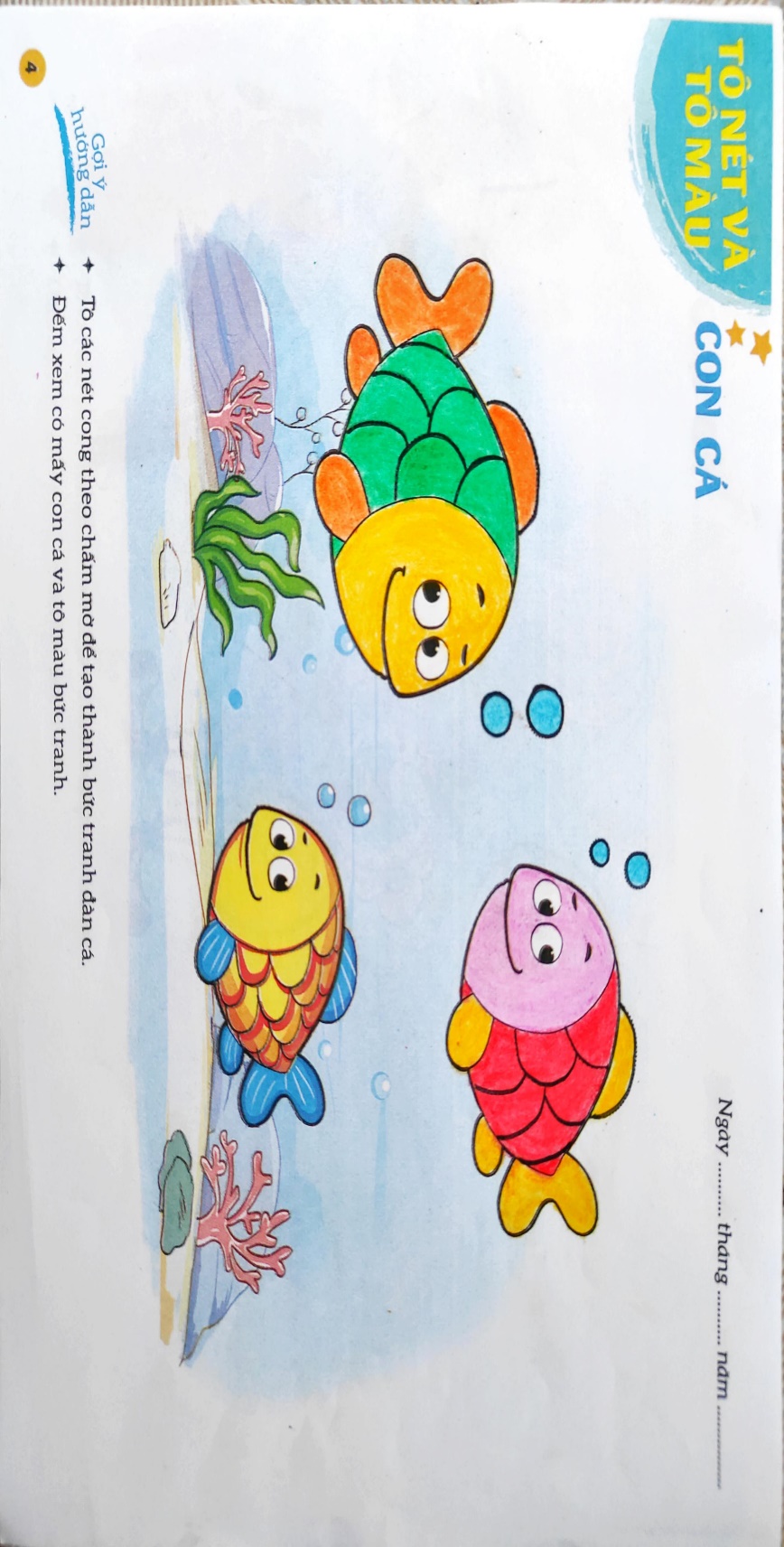 2
1
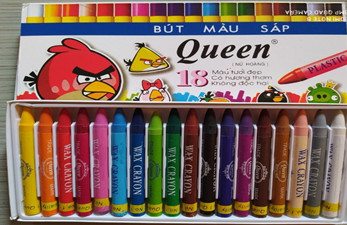 3
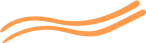 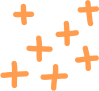 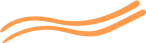 Chuẩn bị
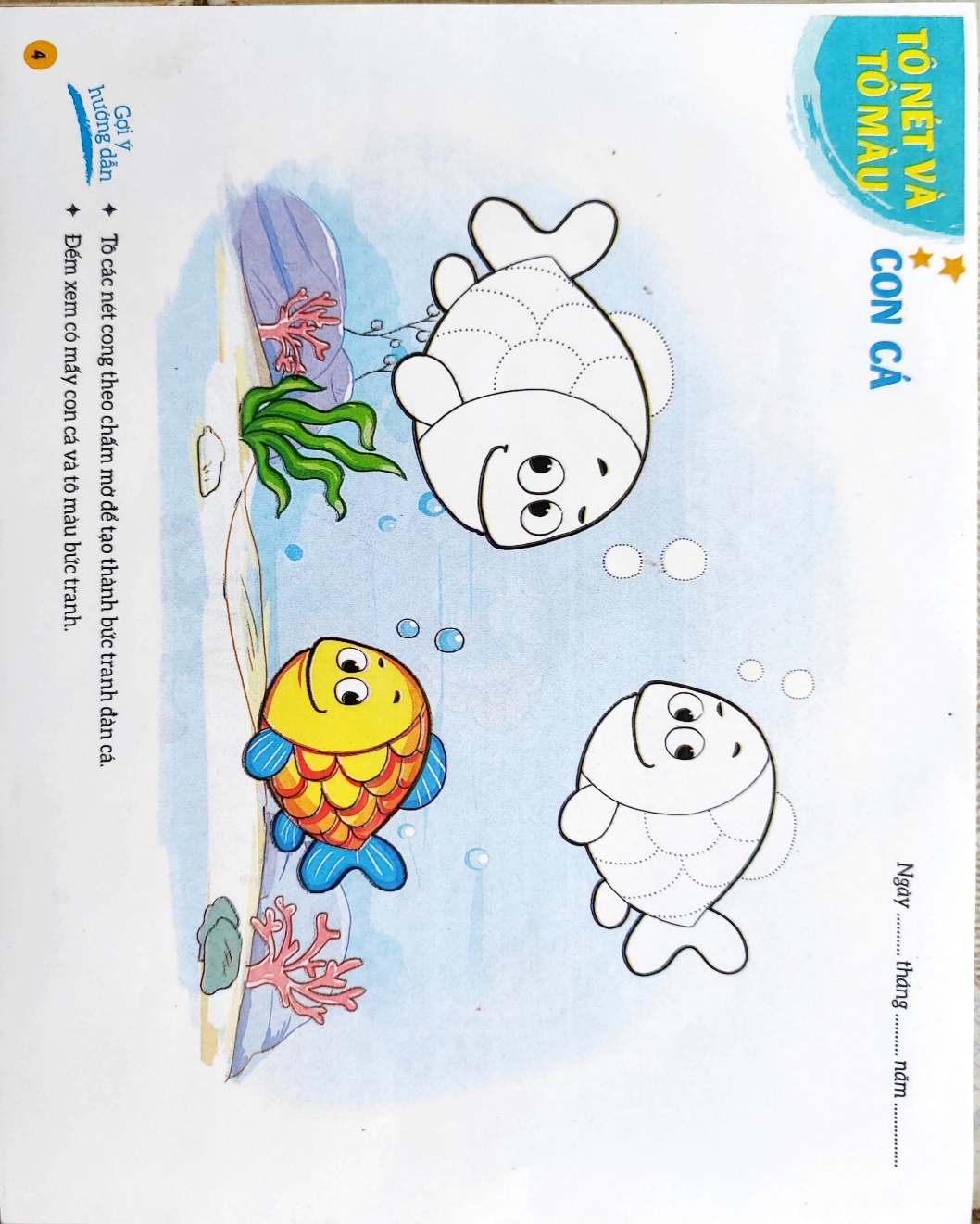 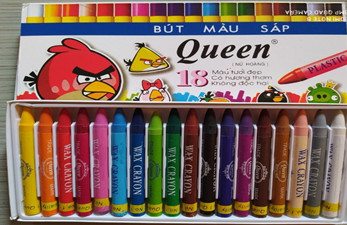 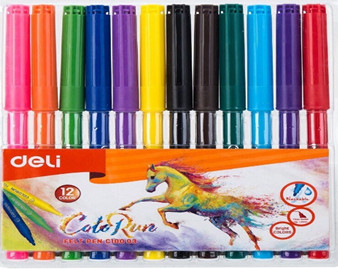 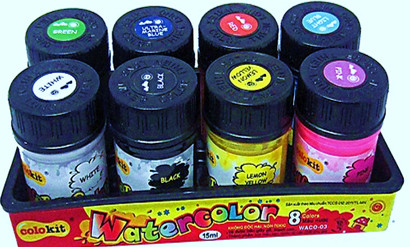 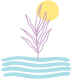 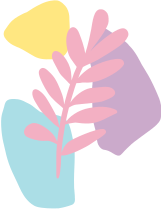 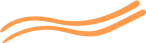 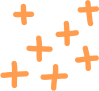 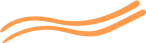 Tư thế ngồi học
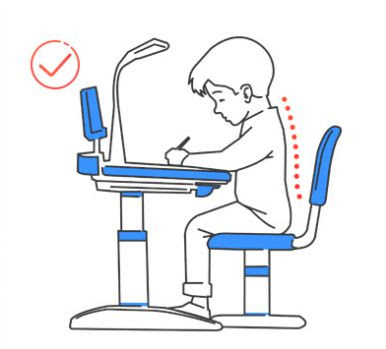 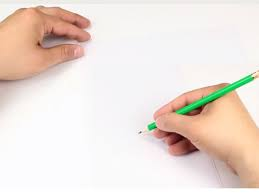 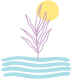 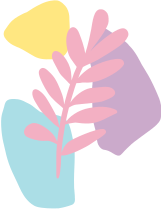 Trẻ thực hiện
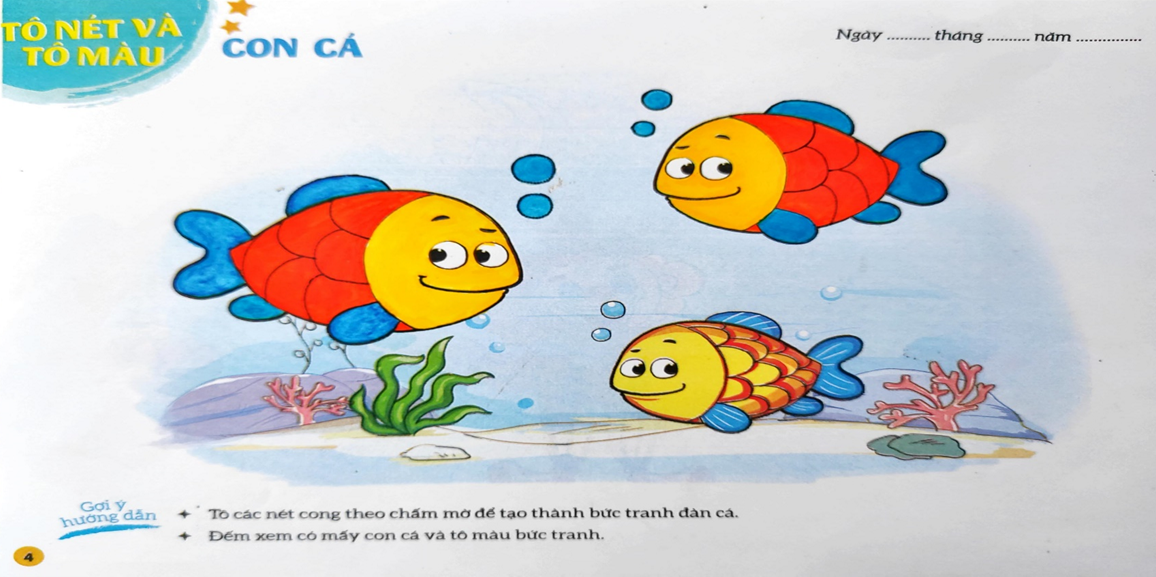 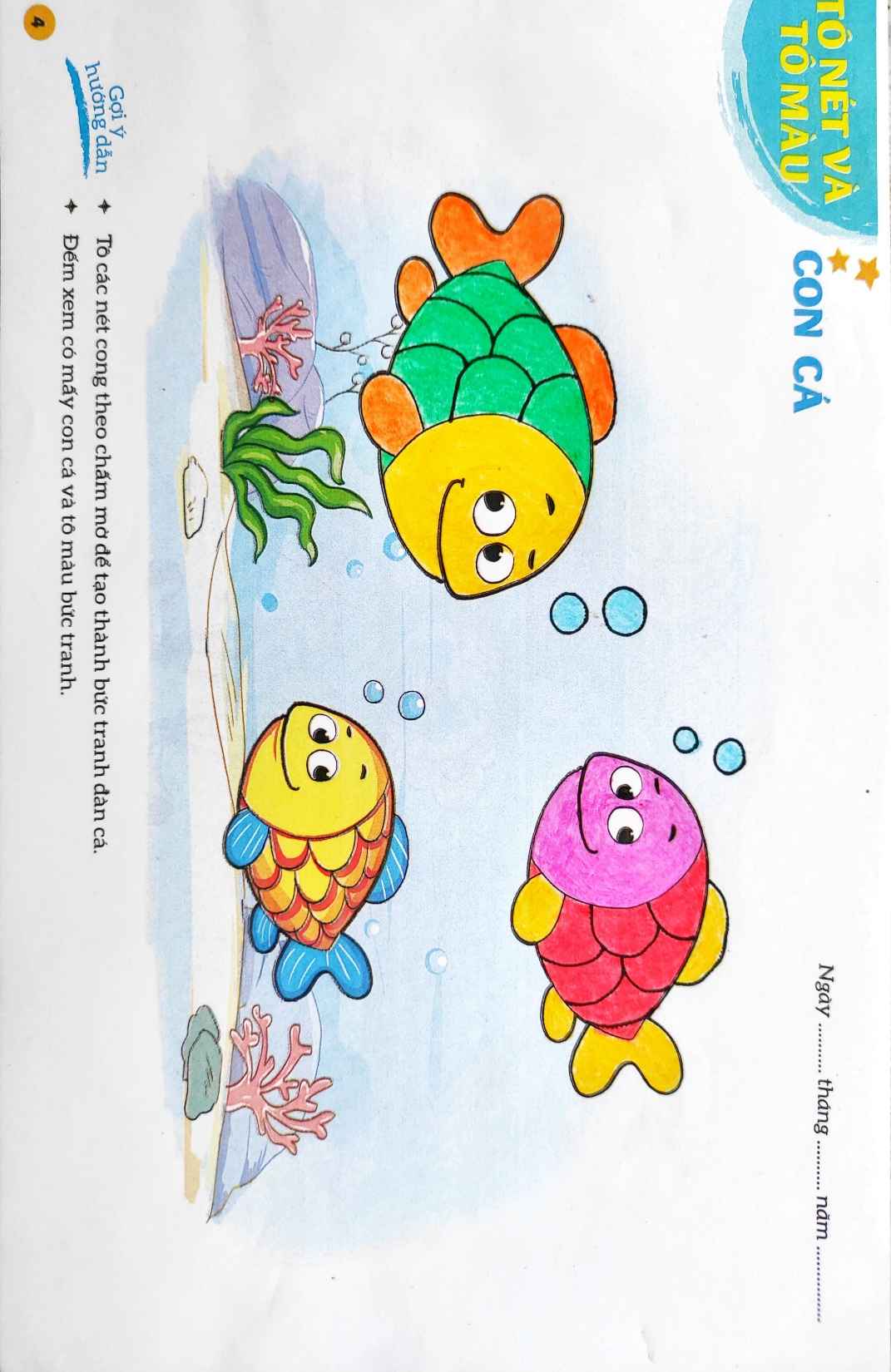 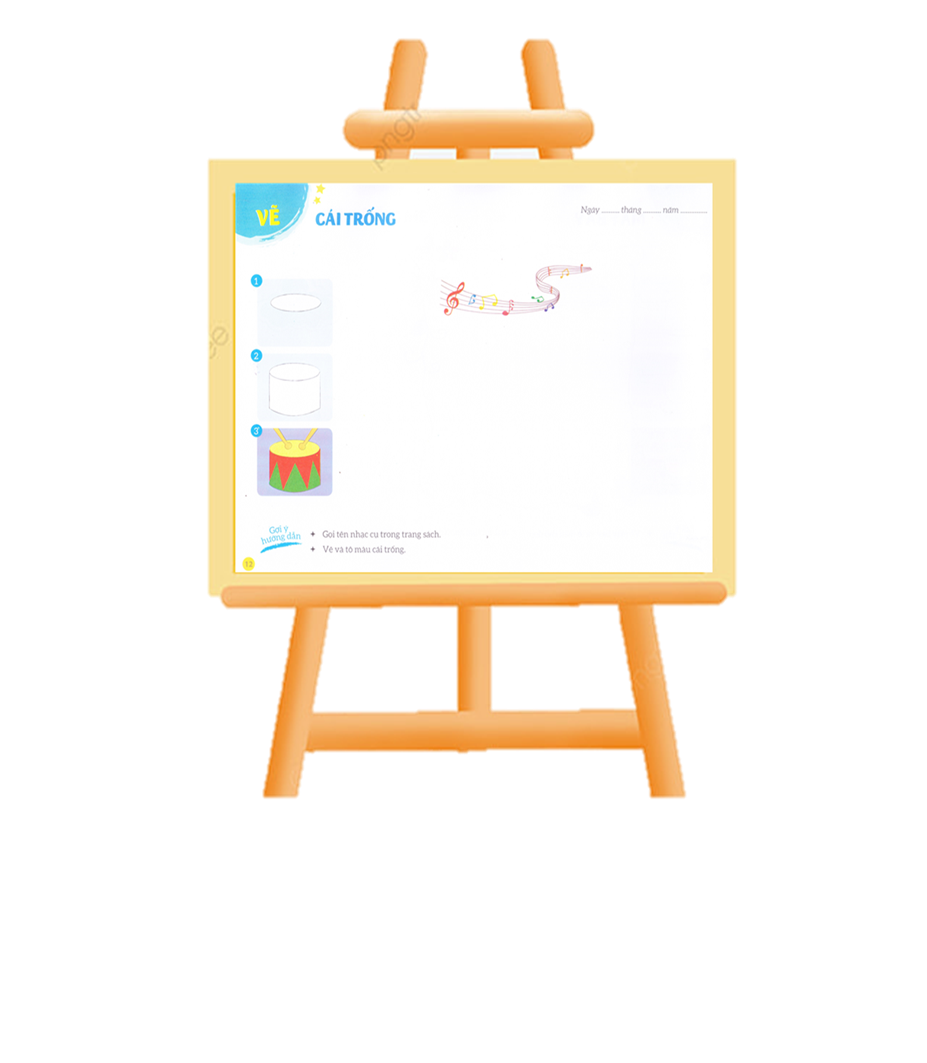 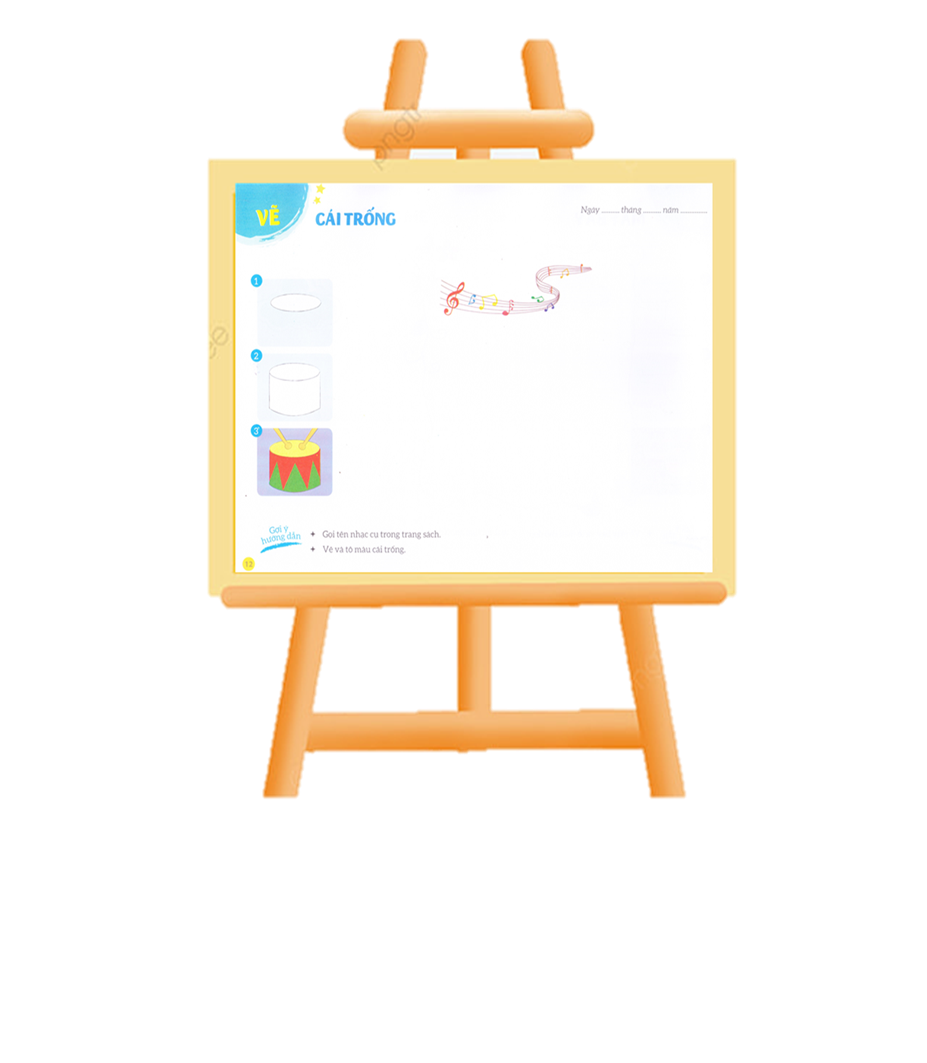 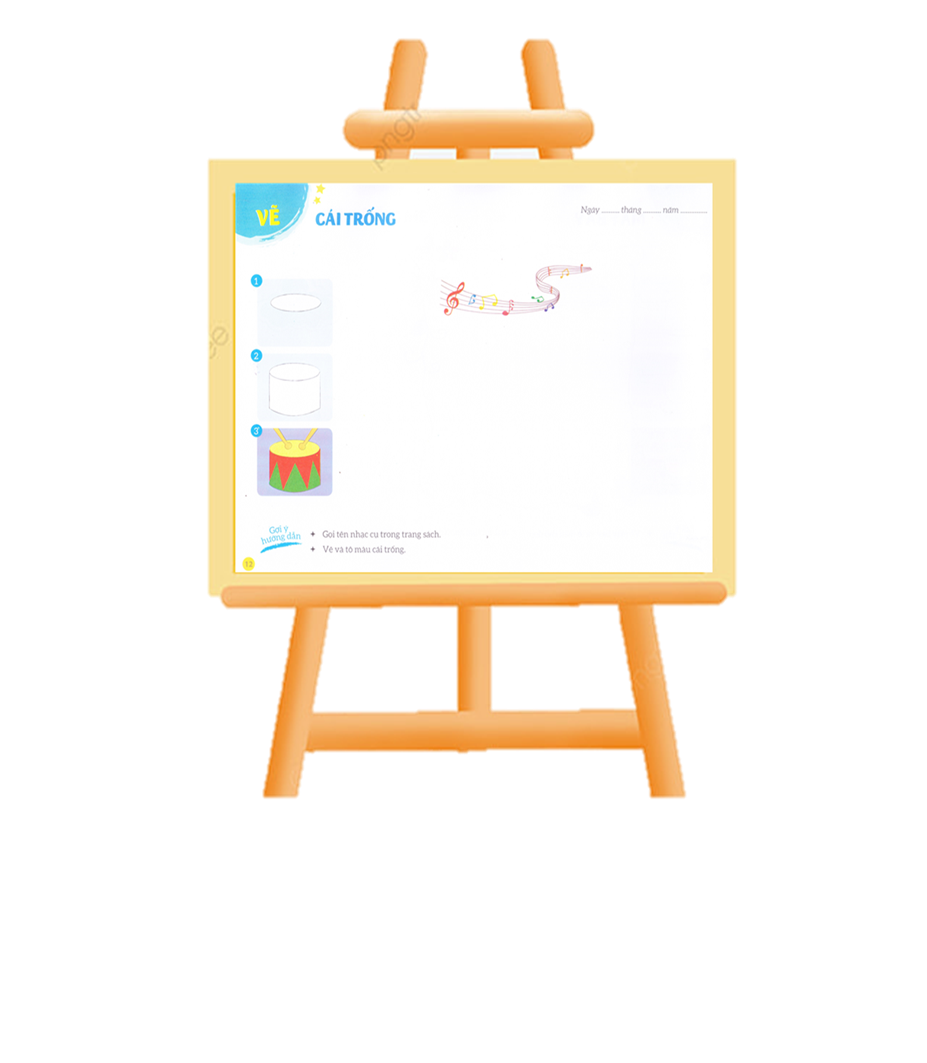 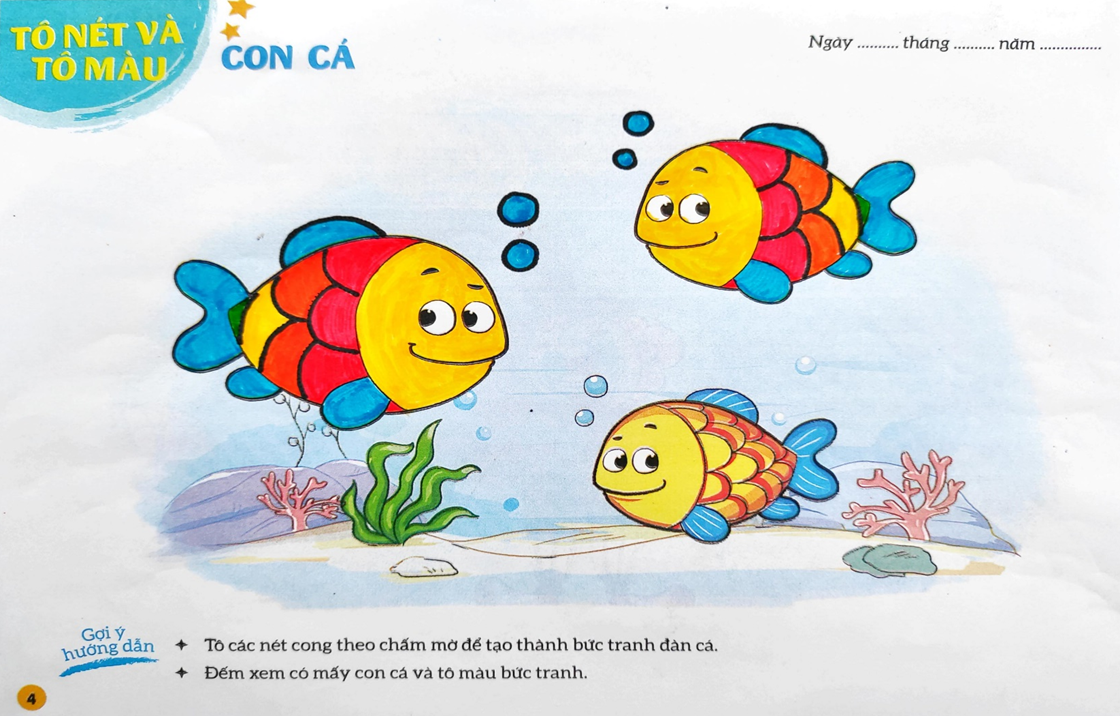 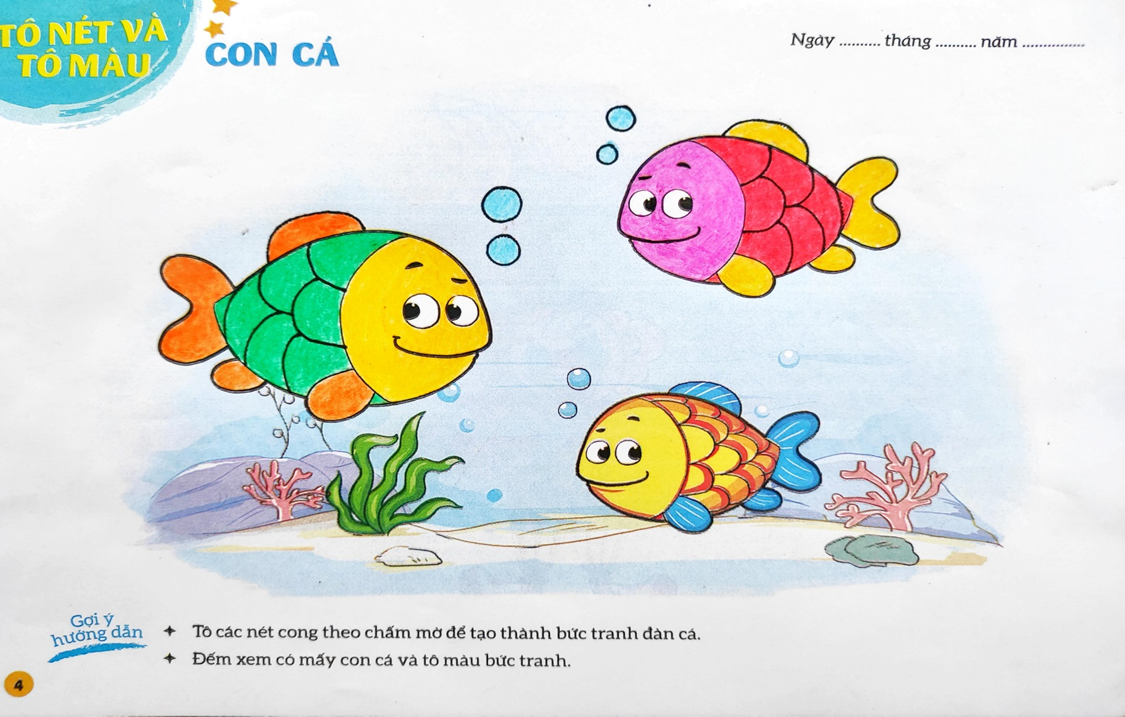 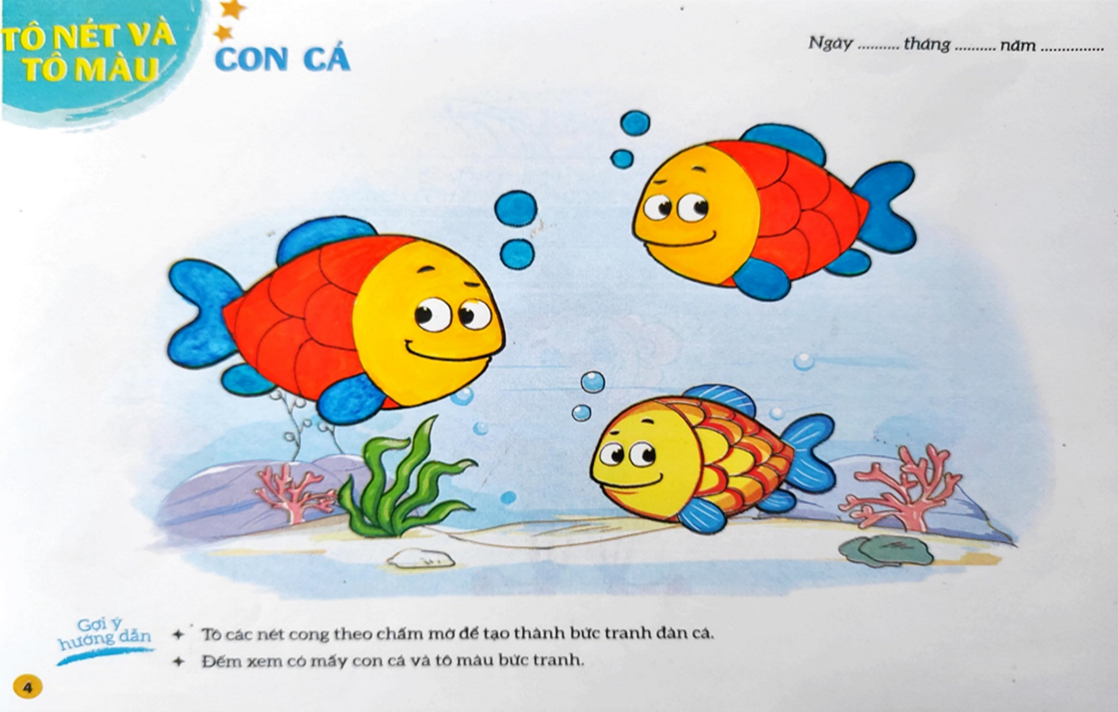 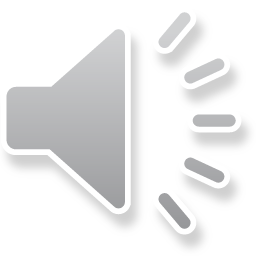